EEEFM. PROFª. FILOMENA QUITIBA
Estudando para o ENEM de forma diferente

Questão: 1999-61

Aluna: Taynara de Jesus Ramalhete
Profº: Lucas
Série: 1º M05
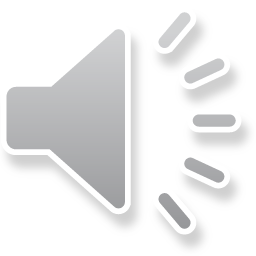 Mapa de conceito
Iniciando
Questão 1999-61
Estudando para o ENEM
EXPIRADA
Programa
encontrada
Power point
Explicação, resolução
www.wikifisíca.com
realizadas
Representado
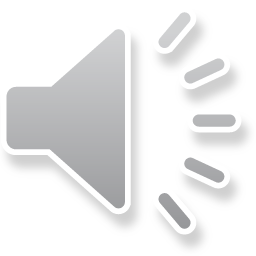 Podcast
E-mail
Envio
Competência e Habilidade
III - Selecionar, organizar, relacionar, interpretar dados e informações representados de diferentes formas, para tomar decisões e enfrentar situações problema.
H8 – Analisar a atuação dos movimentos sociais que contribuíram para mudanças ou rupturas em processos de disputa pelo poder
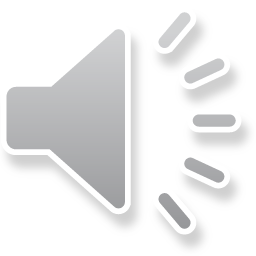 Explicação da Física- ENEM
61- Um sistema de radar é programado para registrar automaticamente a velocidade de todos os veículos trafegando por uma avenida, onde passam em média 300 veículos por hora, sendo 55km/h a máxima velocidade permitida. Um levantamento estatístico dos registros do radar permitiu a elaboração da distribuição percentual de veículos de acordo com sua velocidade aproximada.
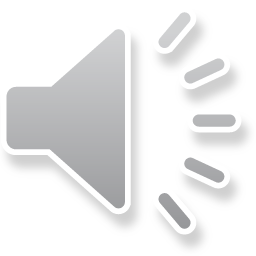 A velocidade média dos veículos que trafegam nessa avenida é de:
A) 35km/h
 B) 44km/h 
C) 55km/h 
D) 76km/h
 E) 85km/h
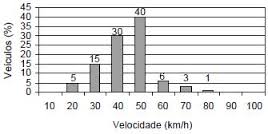 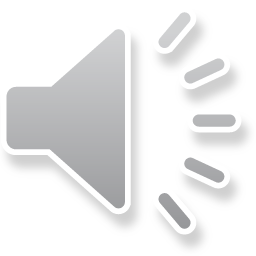 RESOLUÇÃO:A média das velocidades é dada por:
vm = 20 . 5 + 30 . 15 + 40 . 30 + 50 . 40 + 60 . 6 + 70 . 3  + 80 . 1
                                                        100 
vm = 44 km/h.


Resposta B
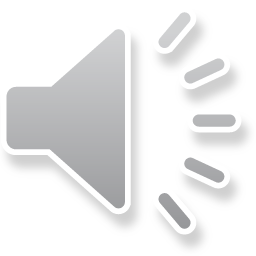